Reunião Integrada
Parceria Moradia e Cidadania/FENAG

Aquecimento para o 1º Edital
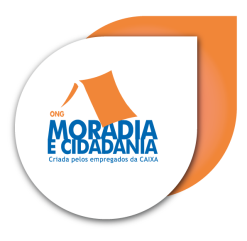 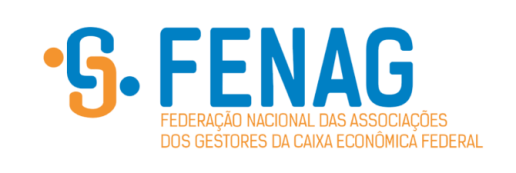 Comitê Gestor da Parceria
Jerry Fiusa dos Santos
Joana Nara Lustosa Costa dos Santos
João Deom Pereira
Karem Alyne Santana Guimarães 
Miriam Salete Licnerski Barreto 
Pedro Sérgio dos Santos Barbosa
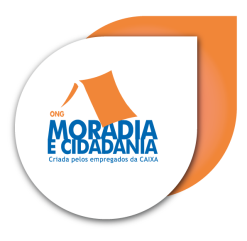 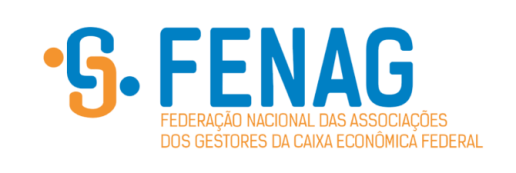 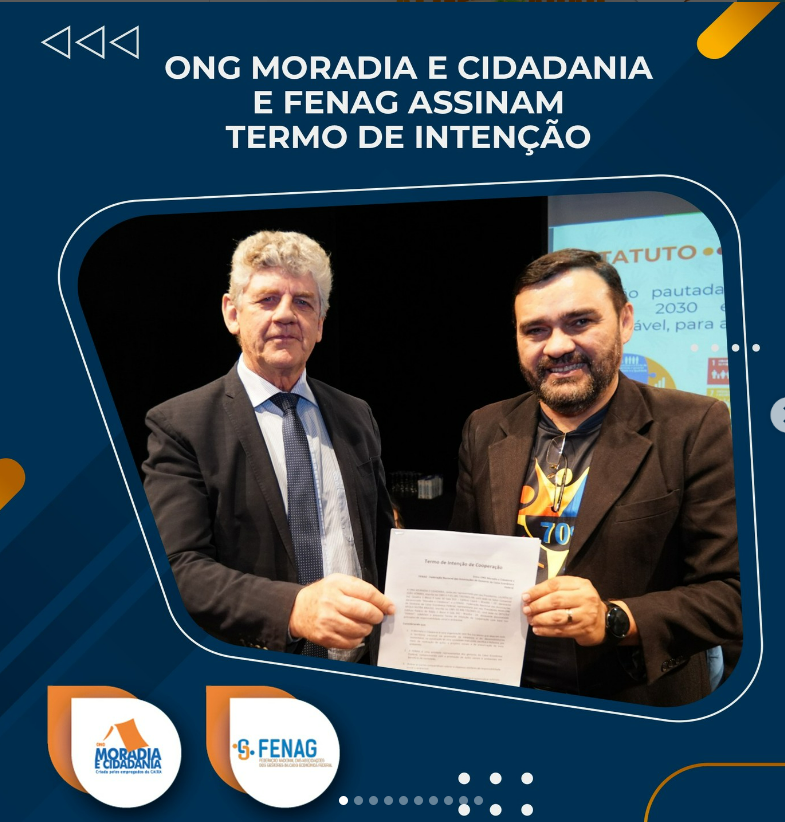 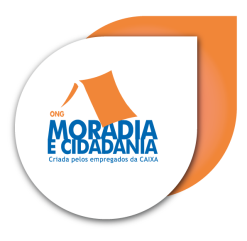 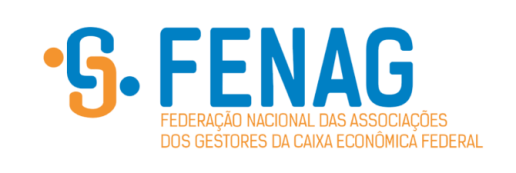 Termo de Cooperação
OBJETIVO: Unir esforços e recursos em prol do desenvolvimento sustentável no Brasil. Ambas as entidades compartilham valores e propósitos semelhantes, voltados para a melhoria da qualidade de vida da população em situação de vulnerabilidade social, bem como para a preservação do meio ambiente.
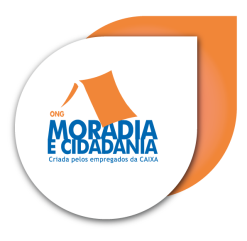 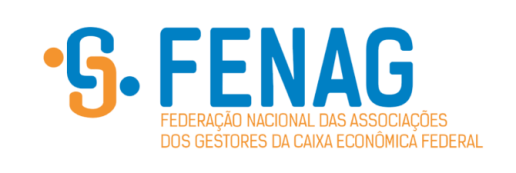 Edital 001/2024
Selecionar projetos que promovam o desenvolvimento sustentável, a melhoria da qualidade de vida de famílias e comunidades vulneráveis, por meio do incentivo ao empreendedorismo, combate a todos os tipos de assédios e violência, equidade de gênero, bem como a ações de mitigação às mudanças climáticas,  priorizando municípios do interior.
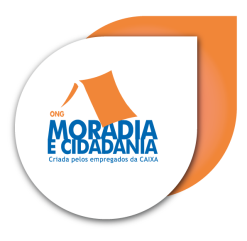 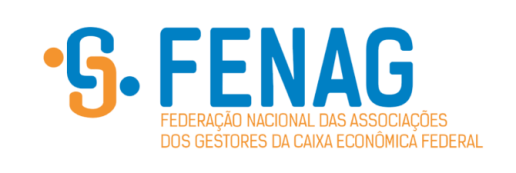 Serão selecionados 08 projetos sociais, sendo 07  observando o limite de ao menos um projeto por região, e 01 no Distrito Federal, por ser a sede nacional da Moradia e Cidadania e FENAG.
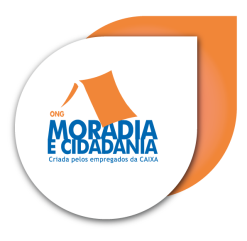 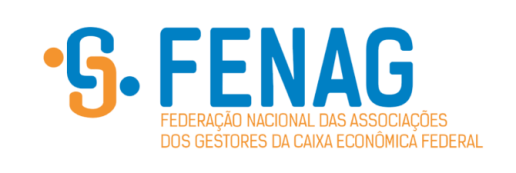 APORTE FINANCEIRO 

Os projetos selecionados receberão um aporte financeiro de até R$ 20.000,00.  O somatório da contrapartida financeira deverá alcançar no mínimo 25% do valor aportado pela Parceria, em recursos para serem efetivamente utilizados no desenvolvimento do Projeto Social.
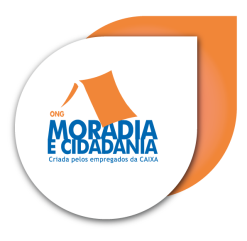 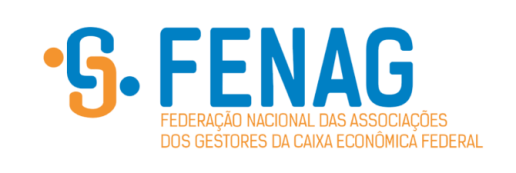 ELABORAÇÃO DAS PROPOSTAS

As propostas dos projetos deverão ser elaboradas pelas entidades proponentes, com a supervisão das Coordenações da Moradia e Cidadania e das AGECEFs, sob formulário definido pelo Comitê Gestor.
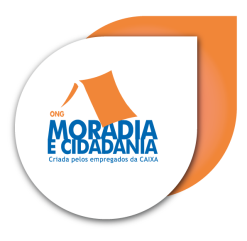 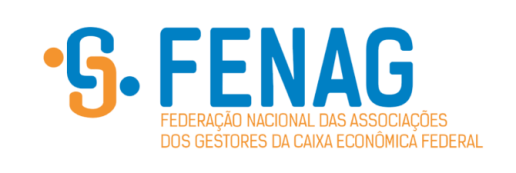 DOCUMENTAÇÃO A SER ENVIADA

Projeto Social (modelo disponibilizado pelo Comitê Gestor);
Cronograma físico-financeiro, incluindo as contrapartidas, financeira e física;
Carta de apresentação da entidade parceira na realização do projeto.
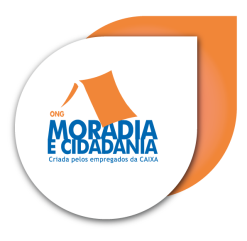 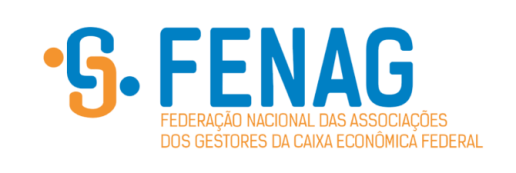 CRONOGRAMA

Divulgação do Edital: 03/06/2024
Inscrições de projetos: 03/06/2024 a 15/07/2024
Etapa da seleção: 16/07/2024 a 31/07/2024
Divulgação dos projetos selecionados: 01 /08/2024
Período de implementação: 05/08/2024 a 30/07/2025
As inscrições deverão ser enviadas ao Comitê Gestor, para o e-mail: parceriamcidadaniafenag@gmail.com
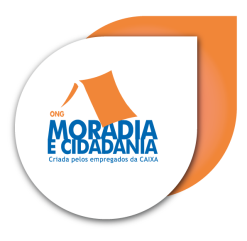 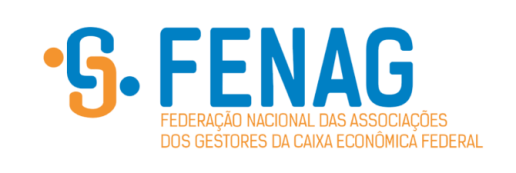 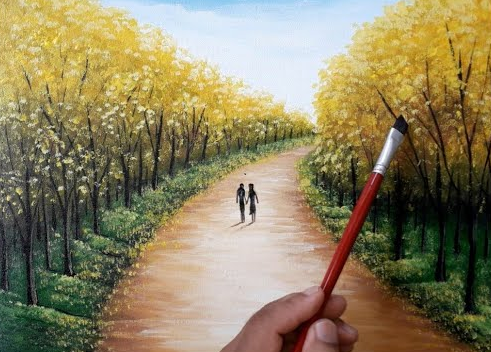 “Ninguém caminha sem aprender a caminhar, sem aprender a fazer o caminho caminhando, refazendo e retocando o sonho pelo qual se pôs a caminhar’’.		
 Paulo Freire
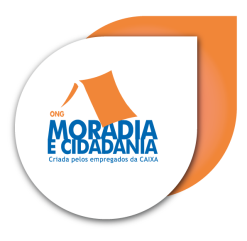 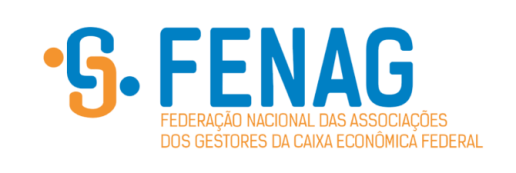